Equilíbrio financeiro e atuarial dos Regimes Próprios de Previdência Social - RPPS
Marcello Lourenço de Oliveira
Maceió-AL, 22 de junho de 2015.
1
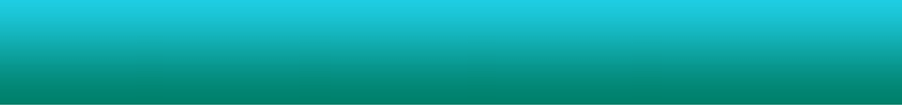 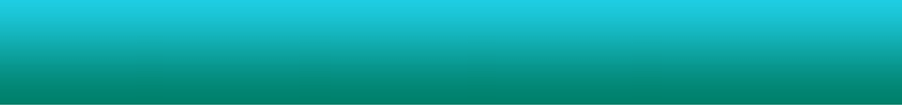 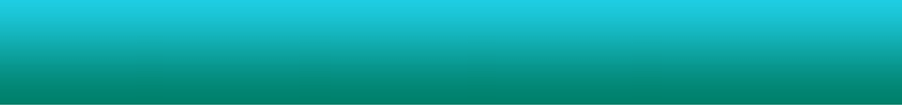 ATUALIDADES NO DIREITO PREVIDENCIÁRIO
EQUILÍBRIO FINANCEIRO E ATUARIAL DOS RPPS
Origem do desequilíbrio financeiro e atuarial dos RPPS

Primeiro período: até 1988;
Segundo período: de 1988 a 1998; e
Terceiro período: depois de 1998
2
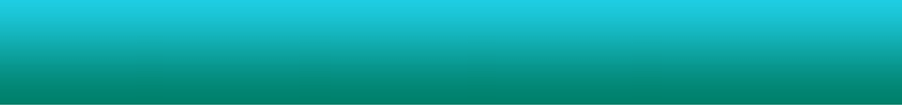 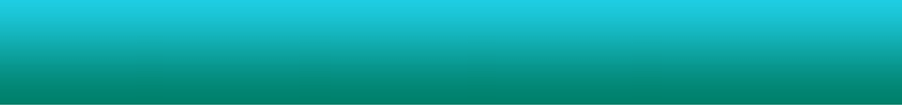 ATUALIDADES NO DIREITO PREVIDENCIÁRIO
EQUILÍBRIO FINANCEIRO E ATUARIAL DOS RPPS
Causas determinantes para o desequilíbrio atuarial dos RPPS
Ausência de estudos atuariais prévios (custo previdenciário e definição dos planos de custeio e benefícios);
Repasse irregular das contribuições;
Utilização dos recursos previdenciários para outras finalidades;
Regras privilegiadas de acesso aos benefícios;
Migração de enorme contingente de servidores públicos para o regime estatutário, sem formação de reservas; e
Outras deficiências estruturais e organizacionais.
3
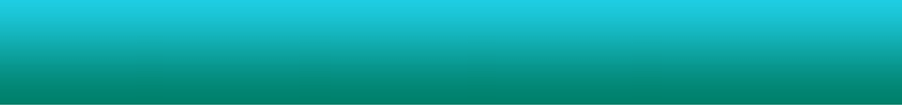 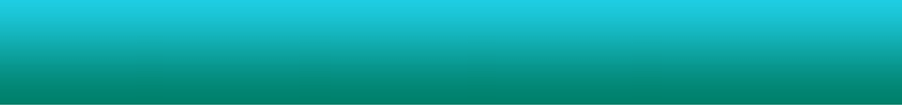 EQUILÍBRIO FINANCEIRO E ATUARIAL DOS RPPS
ATUALIDADES NO DIREITO PREVIDENCIÁRIO
Princípios fundamentais de estruturação e organização dos RPPS

Caráter contributivo e solidário; e
Equilíbrio financeiro e atuarial
4
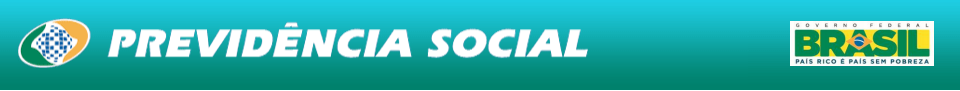 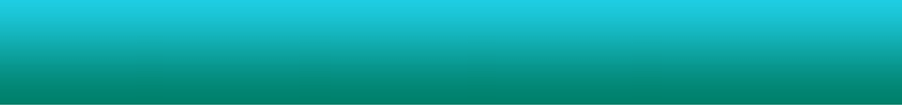 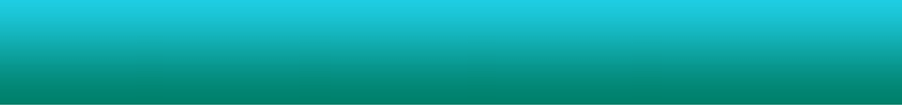 ATUALIDADES NO DIREITO PREVIDENCIÁRIO
EQUILÍBRIO FINANCEIRO E ATUARIAL DOS RPPS
RPPS – Fundamentos
Constituição Federal

“Art. 40 Aos servidores titulares de cargos efetivos da União, dos Estados, do Distrito Federal e dos Municípios, incluídas suas autarquias e fundações, é assegurado regime de previdência de  caráter contributivo e solidário, mediante contribuição do respectivo ente público, dos servidores ativos e inativos e dos pensionistas, observados critérios que preservem o equilíbrio financeiro e
atuarial.”
5
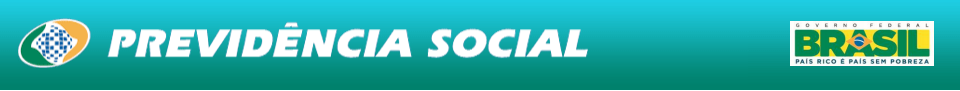 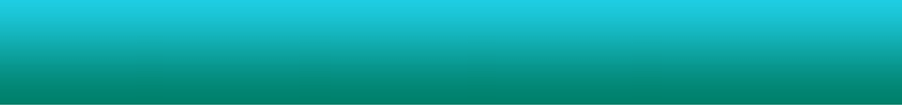 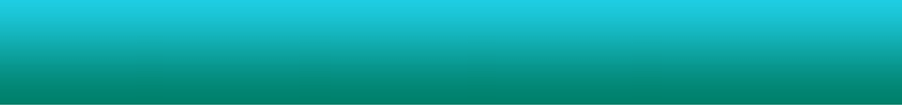 ATUALIDADES NO DIREITO PREVIDENCIÁRIO
EQUILÍBRIO FINANCEIRO E ATUARIAL DOS RPPS
Regime Próprio de Previdência Social - RPPS
RPPS - Regime de previdência social organizado, mantido e gerido por cada ente federativo com o objetivo de garantir previdência social ao conjunto dos seus servidores titulares de cargos efetivos e respectivos dependentes, consoante as disposições do art. 40 da Constituição Federal e respeitados os parâmetros gerais, fundamentalmente a Lei nº 9.717/98.

Além do caráter contributivo caracterizado pela contribuição dos servidores, aposentados, pensionistas e do ente federativo instituidor, admite o aporte adicional de outros recursos financeiros, bens, direitos e ativos diversos, como medida viabilizadora da observância do Equilíbrio Financeiro e Atuarial (art. 249 da CF).
6
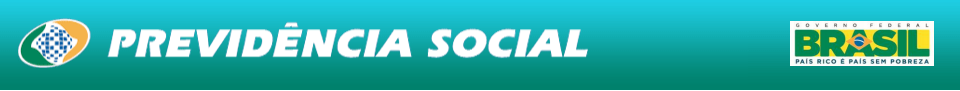 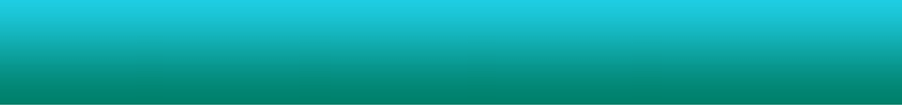 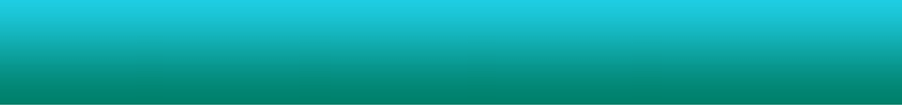 ATUALIDADES NO DIREITO PREVIDENCIÁRIO
EQUILÍBRIO FINANCEIRO E ATUARIAL DOS RPPS
RPPS – Fundamentos
Lei nº 9.717/98
“Dispõe sobre regras gerais para a organização e o funcionamento dos regimes próprios de previdência social dos servidores públicos da União, dos Estados, do Distrito Federal e dos Municípios, dos militares dos Estados e do Distrito Federal e dá outras providências.”

“Os regimes próprios de previdência social dos servidores públicos da União, dos Estados, do Distrito Federal e dos Municípios, dos militares dos Estados e do Distrito Federal deverão ser organizados, baseados em normas gerais de contabilidade e atuária, de modo a garantir o seu equilíbrio financeiro e atuarial.”

Compete à União, por intermédio do Ministério da Previdência Social:

 a orientação, supervisão e o acompanhamento dos regimes próprios de previdência social dos servidores públicos e dos militares da União, dos Estados, do Distrito Federal e dos Municípios, e dos fundos de previdência; e
 o estabelecimento e a publicação dos parâmetros e das diretrizes gerais.

- a União, os Estados, o Distrito Federal e os Municípios prestarão ao Ministério da Previdência Social,
quando solicitados, informações sobre regime próprio de previdência social e fundo previdenciário.
7
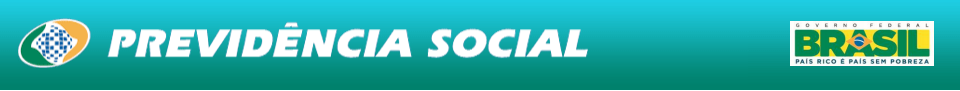 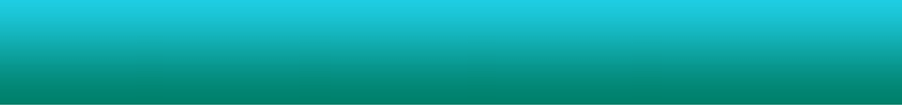 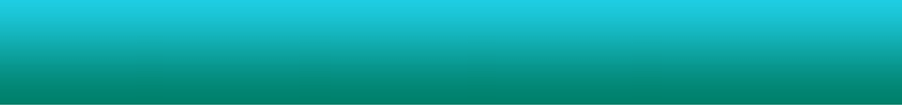 ATUALIDADES NO DIREITO PREVIDENCIÁRIO
EQUILÍBRIO FINANCEIRO E ATUARIAL DOS RPPS
Pressuposto Básico – existência de recursos (ativos) garantidores dos benefícios oferecidos aos segurados do RPPS.

Lei nº 9.717/98 e LRF/LC nº 101/2000 – os recursos previdenciários somente poderão ser utilizados para pagamentos de benefícios e taxa de administração.

Importante lembrar que a LRF impõe limites de gastos com pessoal.

Gestão

Unidade Gestora Única – englobando todos os segurados e poderes (art. 40, § 20 da CF).
Patrimônio - segregado do ente federativo (contabilidade própria, no contexto da Contabilidade Nacional).
Conselhos de Administração e Fiscal – representantes dos segurados e ente federativo.
Comitê de Investimentos - representantes dos segurados e ente federativo.
Recursos Previdenciários – aplicados e investidos conforme determinação do Conselho Monetário Nacional, controlados e contabilizados de forma segregada dos recursos do ente federativo (Resolução CMN nº 3.922/2010).
8
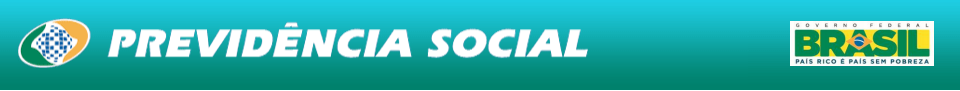 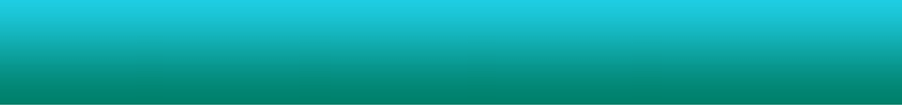 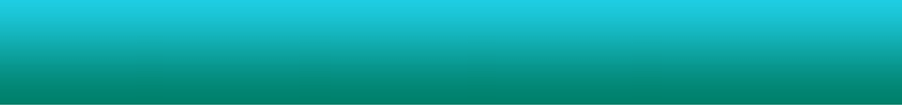 ATUALIDADES NO DIREITO PREVIDENCIÁRIO
EQUILÍBRIO FINANCEIRO E ATUARIAL DOS RPPS
Regime de Financiamento
Regime Financeiro de Repartição Simples
(art. 2º, XIII/ PT/ MPS nº 403)

Regime em que as contribuições estabelecidas no plano de custeio, a serem pagas pelo ente federativo, pelos servidores ativos e inativos e pelos pensionistas, em um determinado exercício, sejam suficientes para o pagamento dos benefícios nesse exercício, sem o propósito de acumulação de recursos, admitindo-se a constituição de fundo previdencial para oscilação de risco. (art. 2º, XXI/PT/MPS nº 403/2008, denomina Plano Financeiro – admitido somente no caso de segregação da massa).

Características:

Não há formação de reserva;
Possibilidade de formação de “fundo” para oscilação de risco;
Usado em benefícios de pagamentos únicos ou temporários de curta duração; 
Usado em benefícios de menor custo; e
Não recomendável para benefícios de longa duração e custos elevados.
9
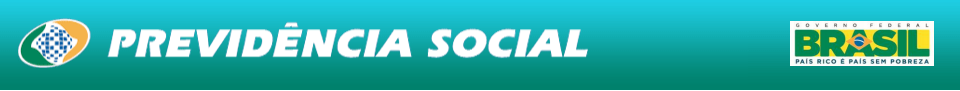 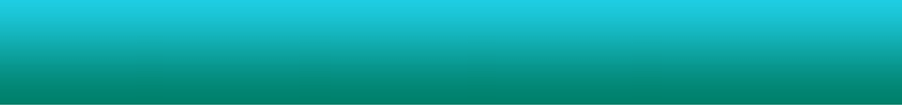 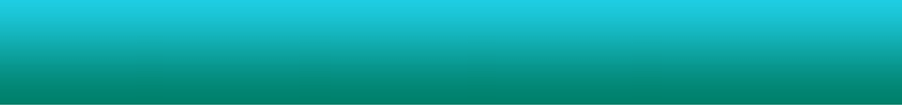 ATUALIDADES NO DIREITO PREVIDENCIÁRIO
EQUILÍBRIO FINANCEIRO E ATUARIAL DOS RPPS
Regime de Financiamento
Regime Financeiro de Capitalização
 (Art. 2º, XI/PT/MPS nº 403)

Regime em que as contribuições estabelecidas no plano de custeio, a serem pagas pelo ente federativo, pelos servidores ativos e inativos e pelos pensionistas, acrescidas ao patrimônio existente, às receitas por ele geradas e a outras espécies de aportes, sejam suficientes para a formação dos recursos garantidores a cobertura dos compromissos futuros do plano de benefícios e da taxa de administração. (art.2º, XX/PT/MPS nº 403/2008, denomina Plano Previdenciário – essência do art. 40 da CF).

Principais Características:
Há formação de reservas;
Aplicável a todos os tipos de benefícios;
Possui diferentes métodos de financiamento;
Cria perspectivas de sustentabilidade no longo prazo; e
Pagamento de benefício não impacta no índice de pessoal – LRF.
10
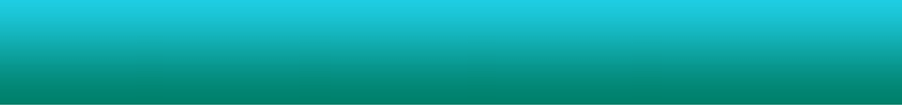 EQUILÍBRIO FINANCEIRO E ATUARIAL DOS RPPS
ALAGOAS (LE 7.114/2009)

Fundo Financeiro (repartição simples);
Fundo dos Militares (repartição simples); e
Fundo de Previdência (capitalização)
11
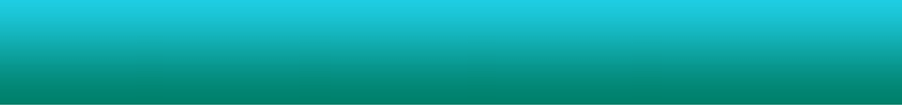 EQUILÍBRIO FINANCEIRO E ATUARIAL DOS RPPS
Situação Financeira dos Fundos
12
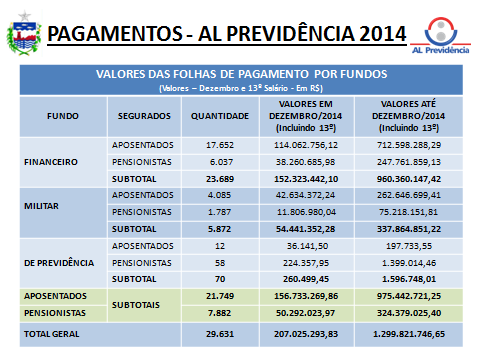 13
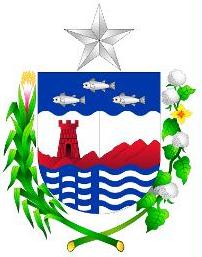 CONTRIBUIÇÕES PREVIDENCIÁRIAS
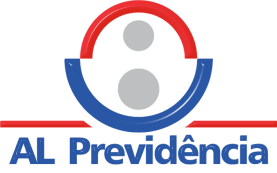 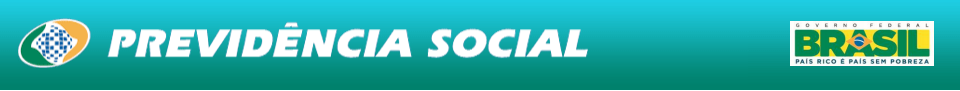 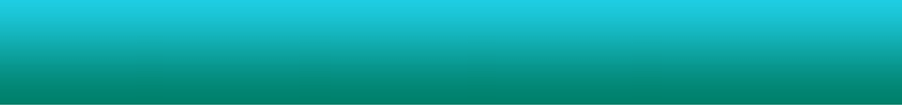 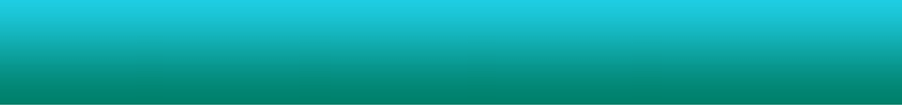 ATUALIDADES NO DIREITO PREVIDENCIÁRIO
EQUILÍBRIO FINANCEIRO E ATUARIAL DOS RPPS
Fundo Financeiro
15
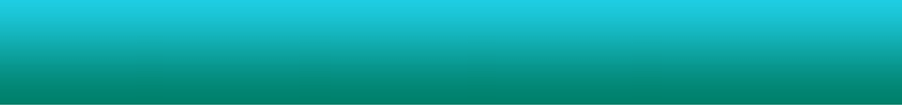 EQUILÍBRIO FINANCEIRO E ATUARIAL DOS RPPS
Fundo Financeiro
16
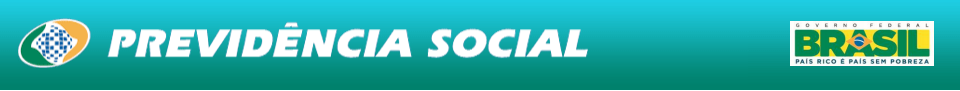 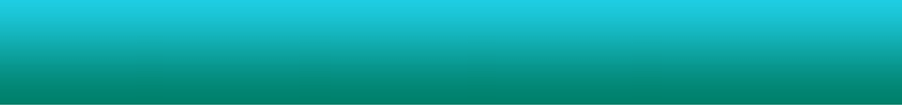 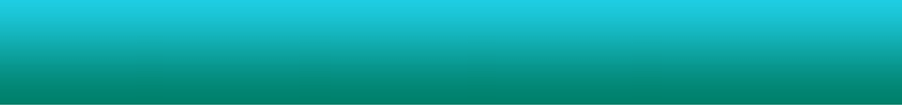 EQUILÍBRIO FINANCEIRO E ATUARIAL DOS RPPS
ATUALIDADES NO DIREITO PREVIDENCIÁRIO
Fundo dos Militares
17
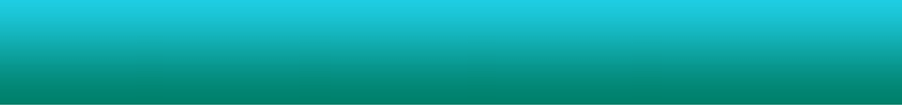 EQUILÍBRIO FINANCEIRO E ATUARIAL DOS RPPS
Fundo dos Militares
18
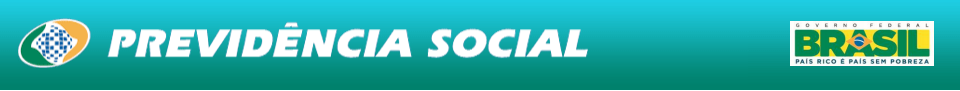 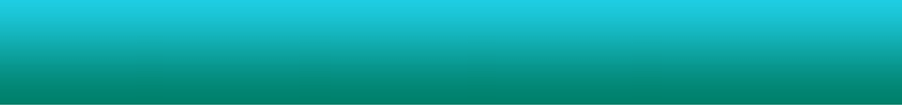 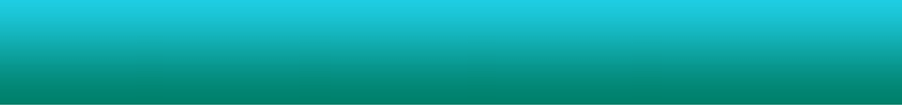 ATUALIDADES NO DIREITO PREVIDENCIÁRIO
EQUILÍBRIO FINANCEIRO E ATUARIAL DOS RPPS
Fundo de Previdência
19
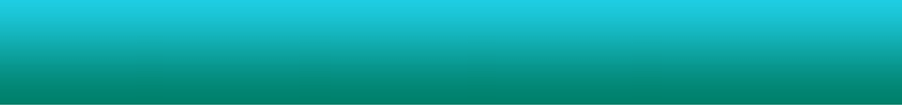 EQUILÍBRIO FINANCEIRO E ATUARIAL DOS RPPS
Fundo de Previdência
20
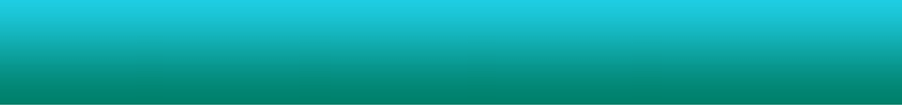 EQUILÍBRIO FINANCEIRO E ATUARIAL DOS RPPS
Situação Atuarial dos Fundos
21
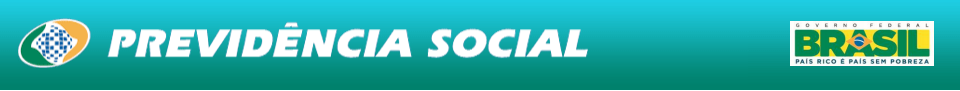 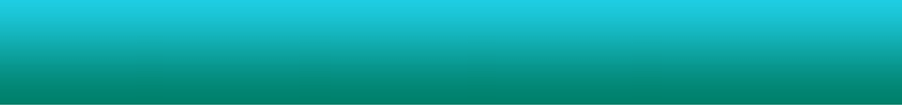 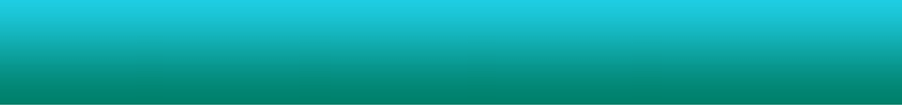 ATUALIDADES NO DIREITO PREVIDENCIÁRIO
EQUILÍBRIO FINANCEIRO E ATUARIAL DOS RPPS
Posição em 31.12.2014
22
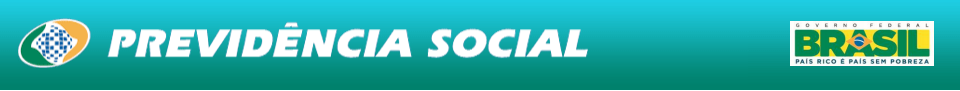 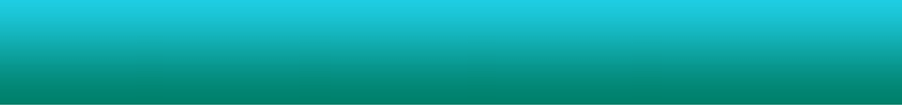 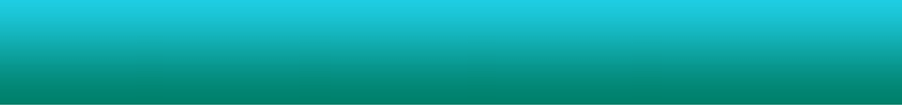 ATUALIDADES NO DIREITO PREVIDENCIÁRIO
EQUILÍBRIO FINANCEIRO E ATUARIAL DOS RPPS
Medidas e Possibilidades de Equacionamento
1. É fundamental uma consistente avaliação atuarial a partir de completa e atual base de dados cadastrais dos segurados e dependentes vinculados ao RPPS – Unidades Administrativas e Poderes (pode ser primordial a realização de censos e recadastramentos – obtendo e atualizando dados cadastrais, funcionais,
previdenciários e financeiros)

2. Aportes de Recursos Financeiros via Orçamento

3. Aportes de Ativos:

• Bens imóveis com potencial de geração de rendimentos, valoráveis e alienáveis;

• Títulos, Valores Mobiliários e Recebíveis com baixo risco de crédito;

4. Segregação da Massa de Segurados
• Requer circunstanciado estudo sobre os impactos nos orçamentos seguintes visto
que, no curto, prazo haverá aumento de despesas correntes
23
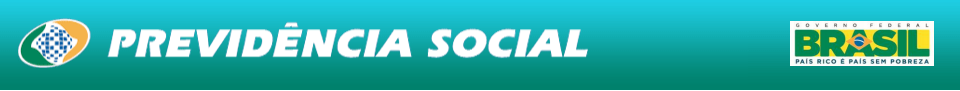 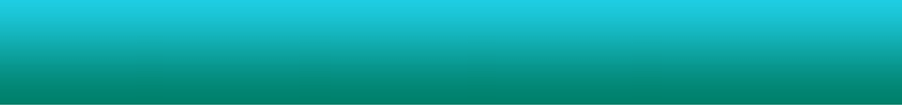 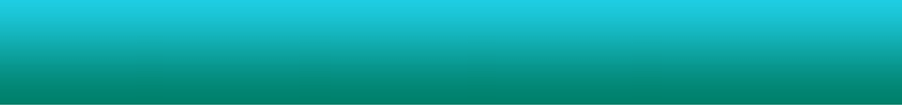 ATUALIDADES NO DIREITO PREVIDENCIÁRIO
EQUILÍBRIO FINANCEIRO E ATUARIAL DOS RPPS
E-mail: marcellooliveira@sefaz.al.gov.br
Tel. Contato: (82) 3315-1991/8833-9231
24